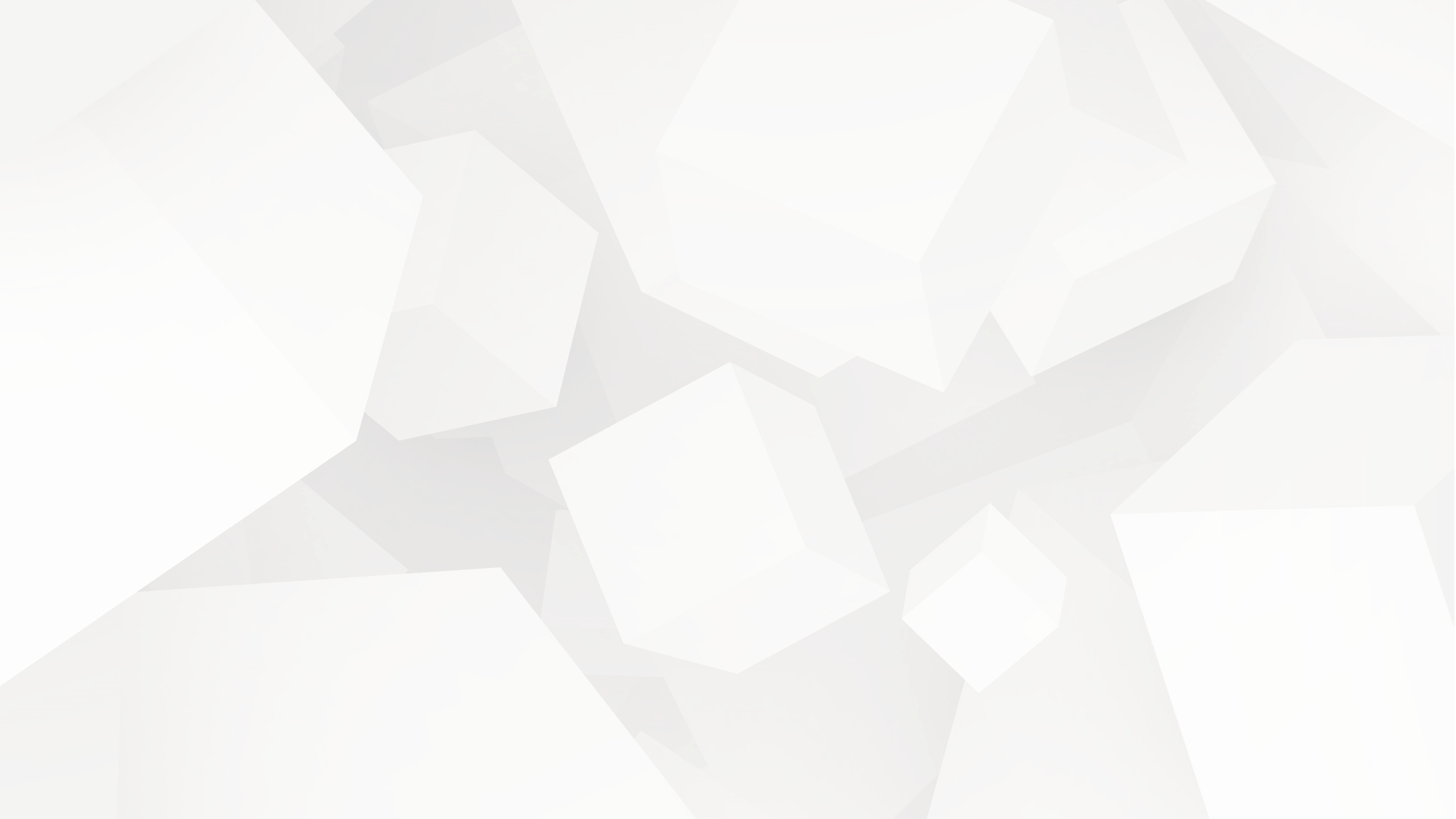 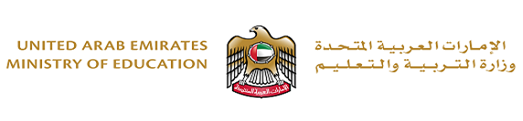 خطوات الولوج إلى صفحة الطالب لخدمة التسجيل بمؤسسات التعليم العالي أو  البعثات الخارجية
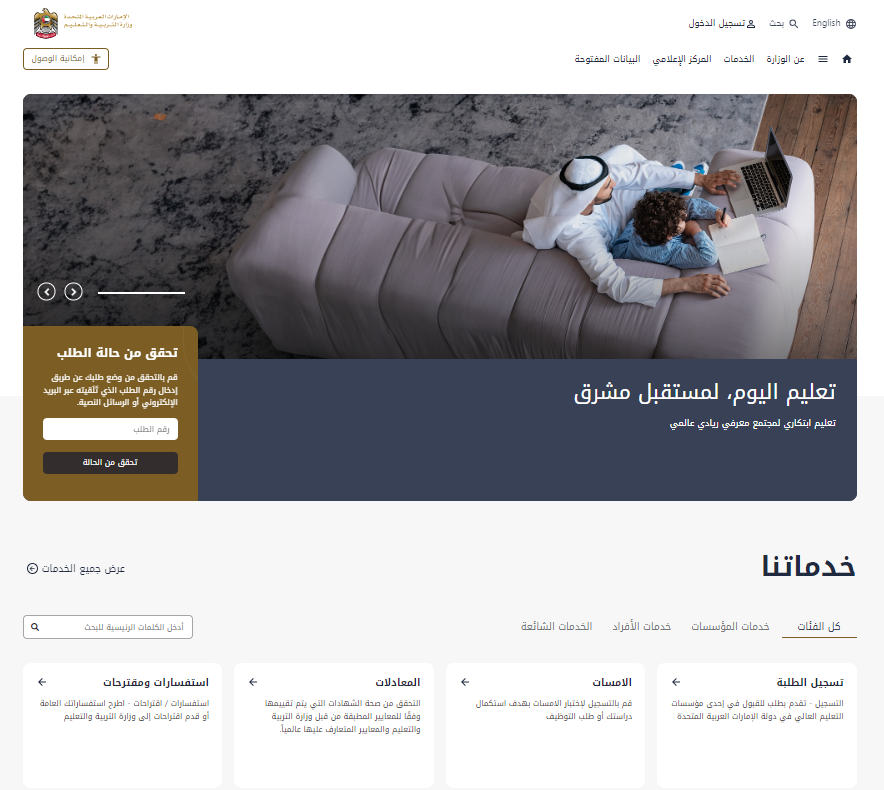 فئة طلبة الخدمة الوطنية
الولوج إلى موقع وزارة التربيه التعليم   www.moe.gov.ae
الخدمات الالكترونيه / معرض الخدمات
تسجيل في مؤسسات التعليم العالي والبعثات الخارجيه للطلبه الصف الثاني عشر 
إبداء الخدمه
إختيار طلبة الخدمة الوطنية
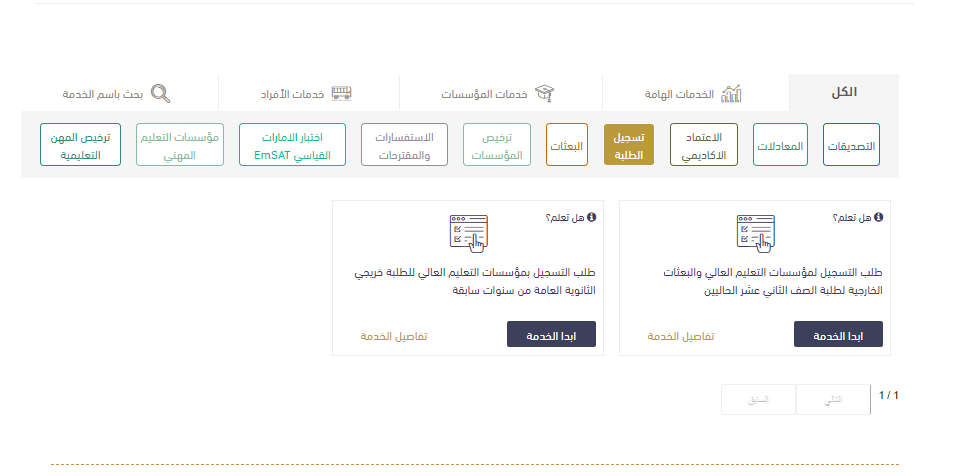 إدارة التسجيل الطلابي
Admissions  Student Department
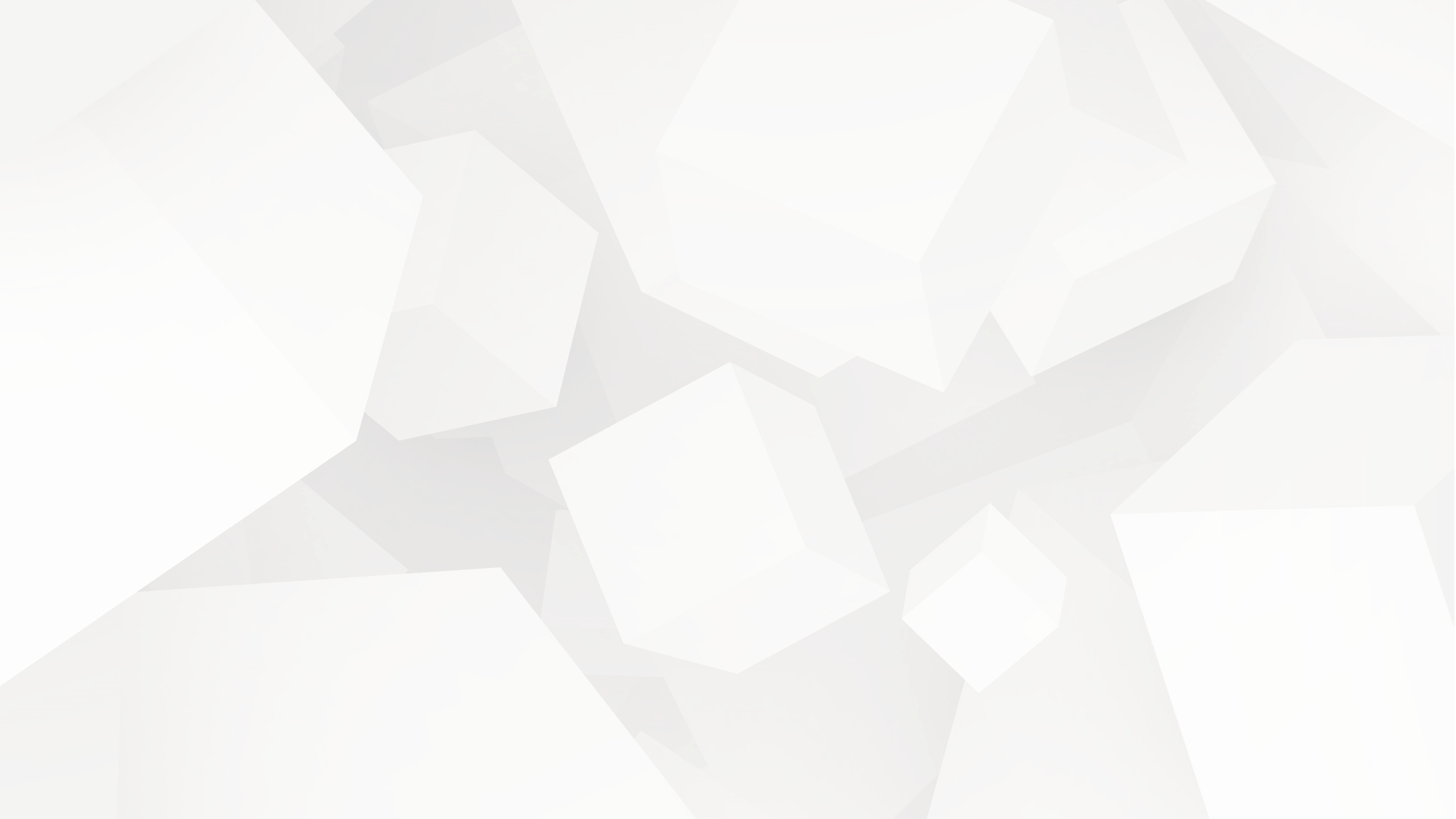 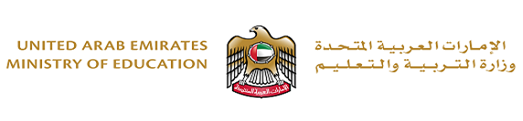 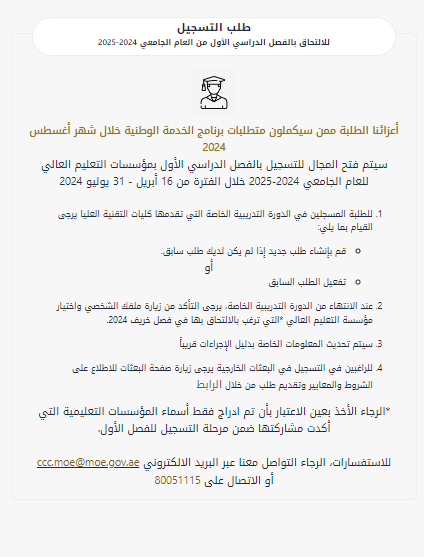 تحديد الفئة ومن ثم الضغط على المتابعة
الولوج من خلال الهوية الرقمية يرجى التأكد من إدراج رقم الهوية الصحيح أو رقم الهاتف الصحيح لتمكن من تفعيل الطلب أو التسجيل
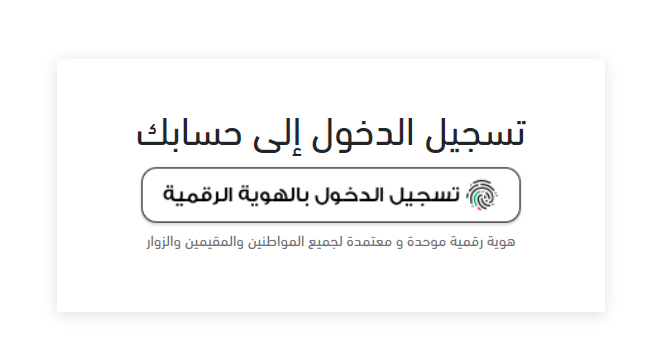 إدارة التسجيل الطلابي
Admissions  Student Department
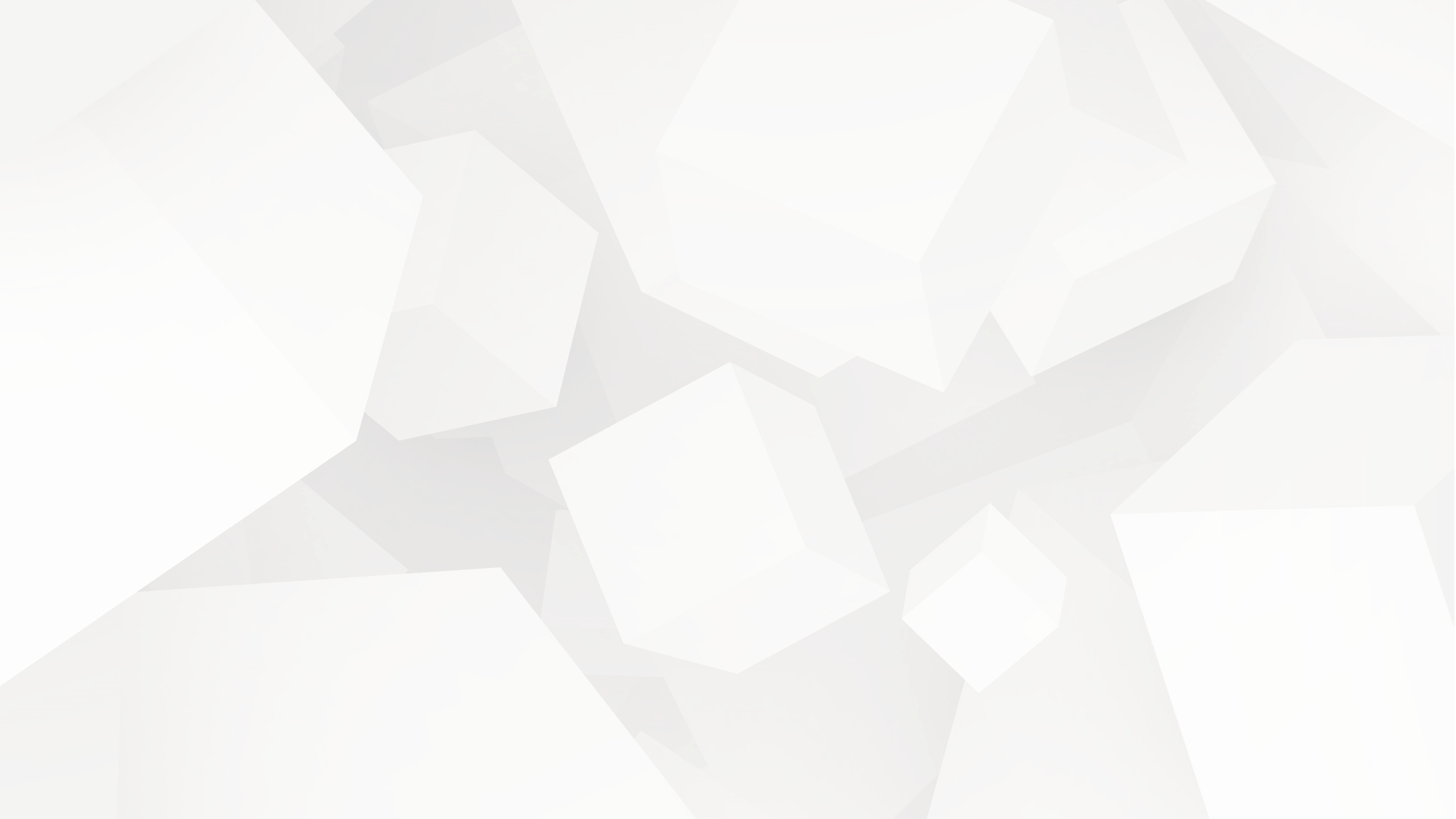 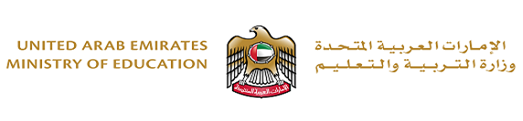 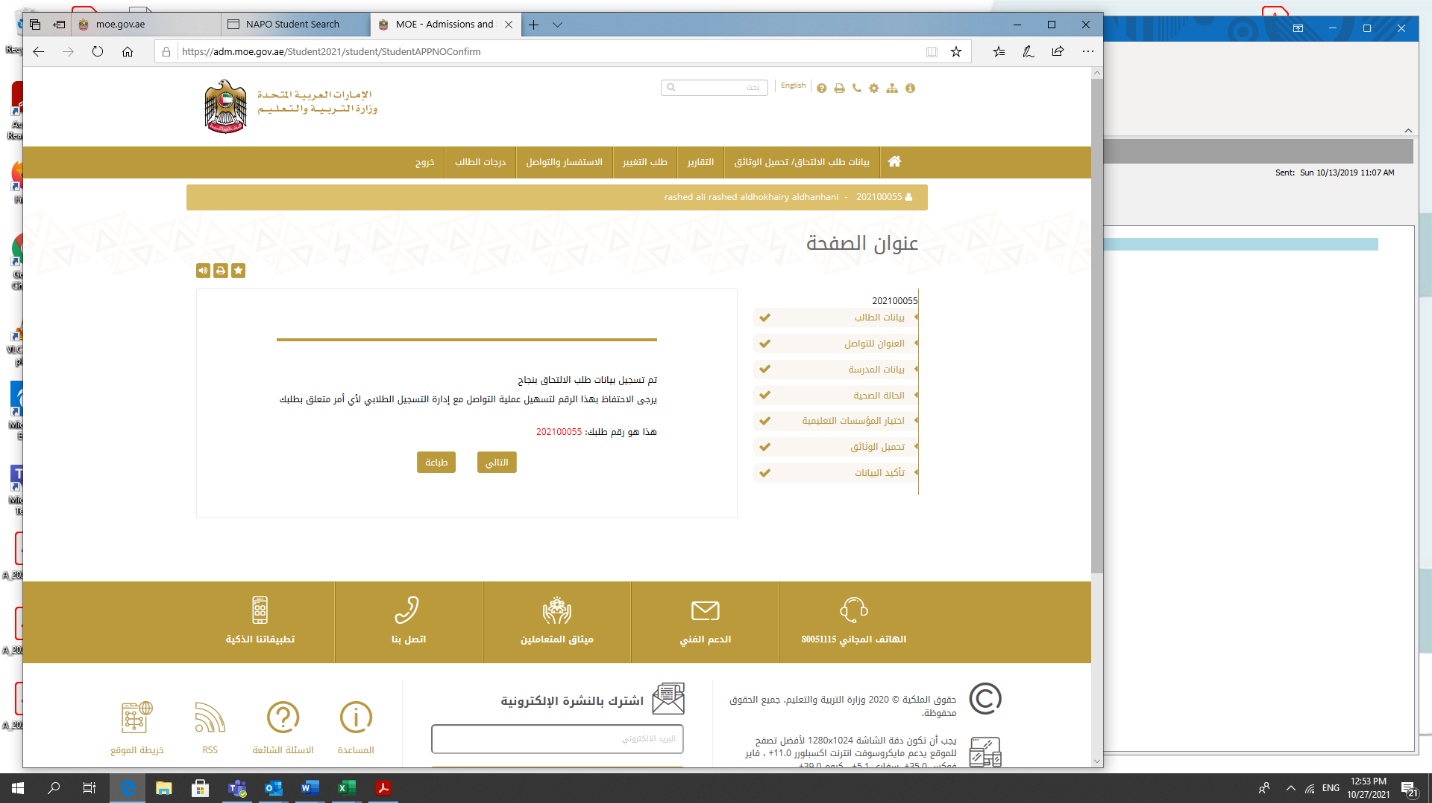 سوف يصلك بريد الالكتروني برقم الالتحاق الخاص بك
إدارة التسجيل الطلابي
Admissions  Student Department
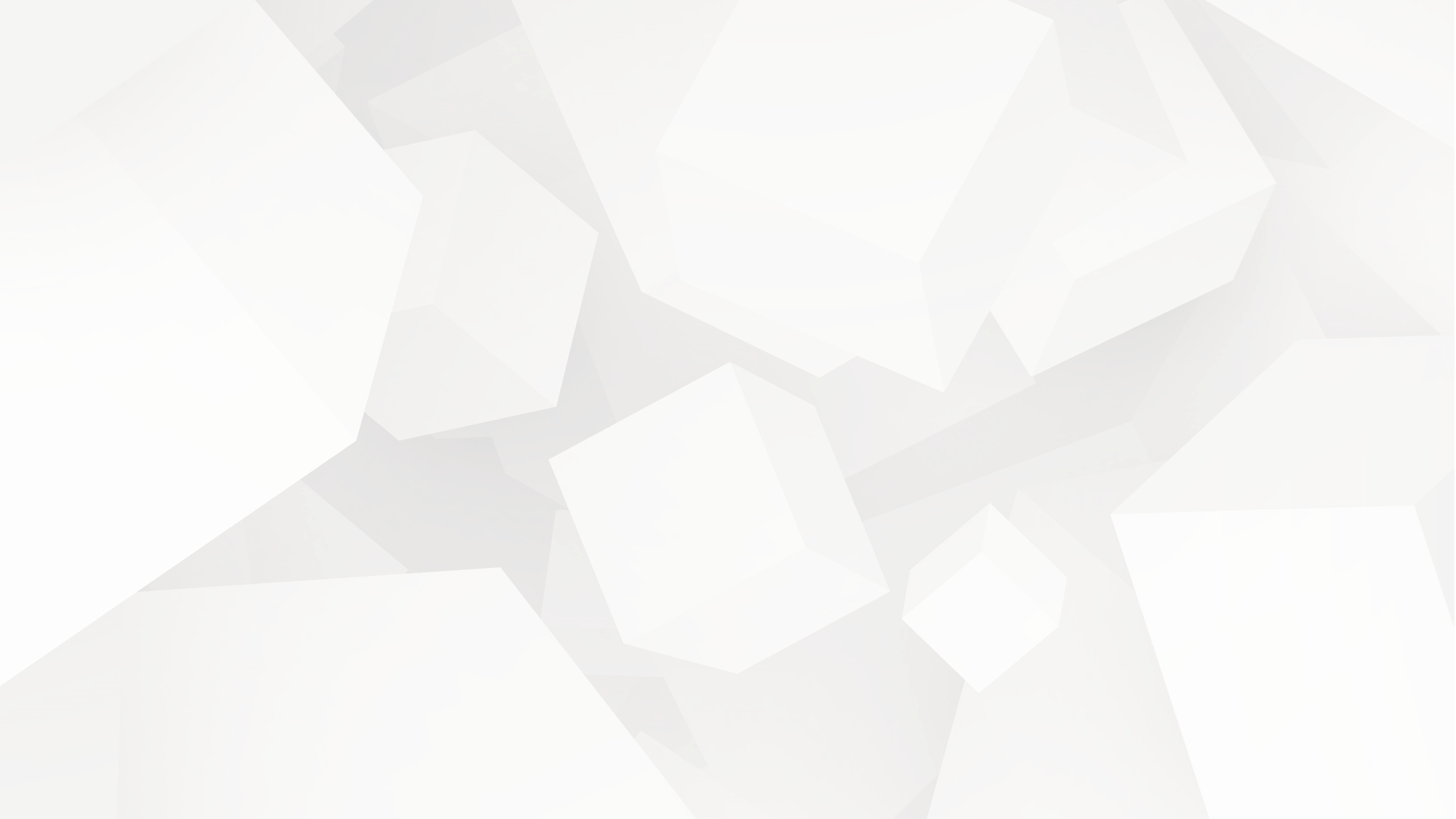 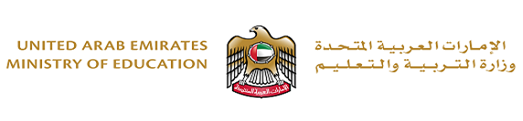 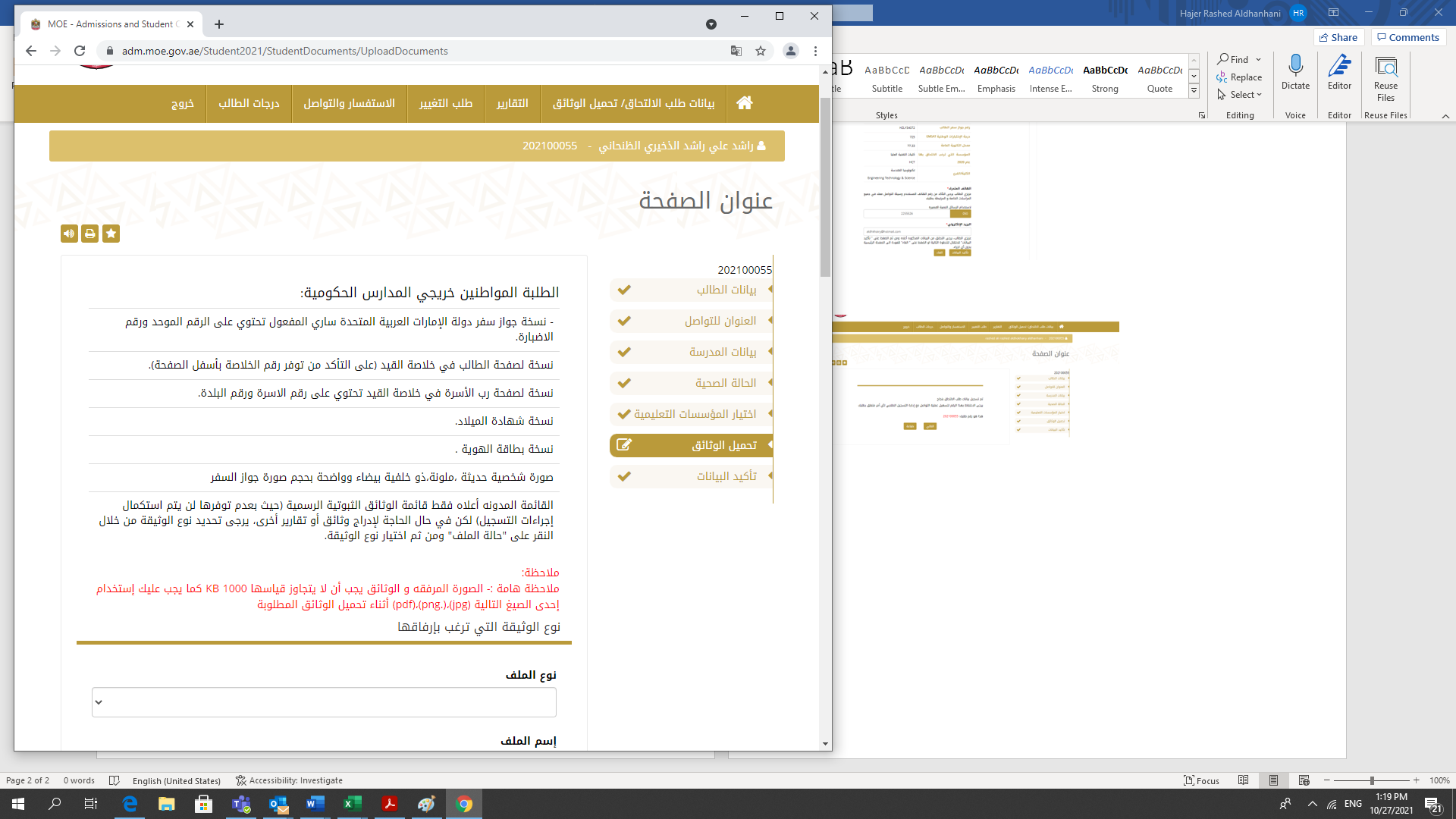 من خلال هذه صفحة يمكن تحميل الوثائق التي تنقصك 
إذا كنت طالب تتبع المنهاج الخاص و لم يتم إدراج الشهادة الصف الثاني عشر المصدقه مع رساله المعادله  الصادره من وزارة التربيه و التعليم سابقاً يرجى التأكد من إدراجهم في صفحتكم الالكترونية أو سوف يعتبر طلب الالتحاق الخاص بكم ناقص و لن يتم النظر فيه 
يمكن الإطلاع على دليل الوثائق
أعزائي الطلبه 
يرجى التواصل مع إدراة الاختبارات الوطنيه ( الامسات ) إذا لم يكن لديك درجة الامسات المطلوبه أو لم يتم تأديته سابقاً من قبلكم أو التواصل مع المؤسسة التي ترغب بالالتحاق بها و التأكد من توفر الامتحان قبل البدء بالدراسه
إدارة التسجيل الطلابي
Admissions  Student Department
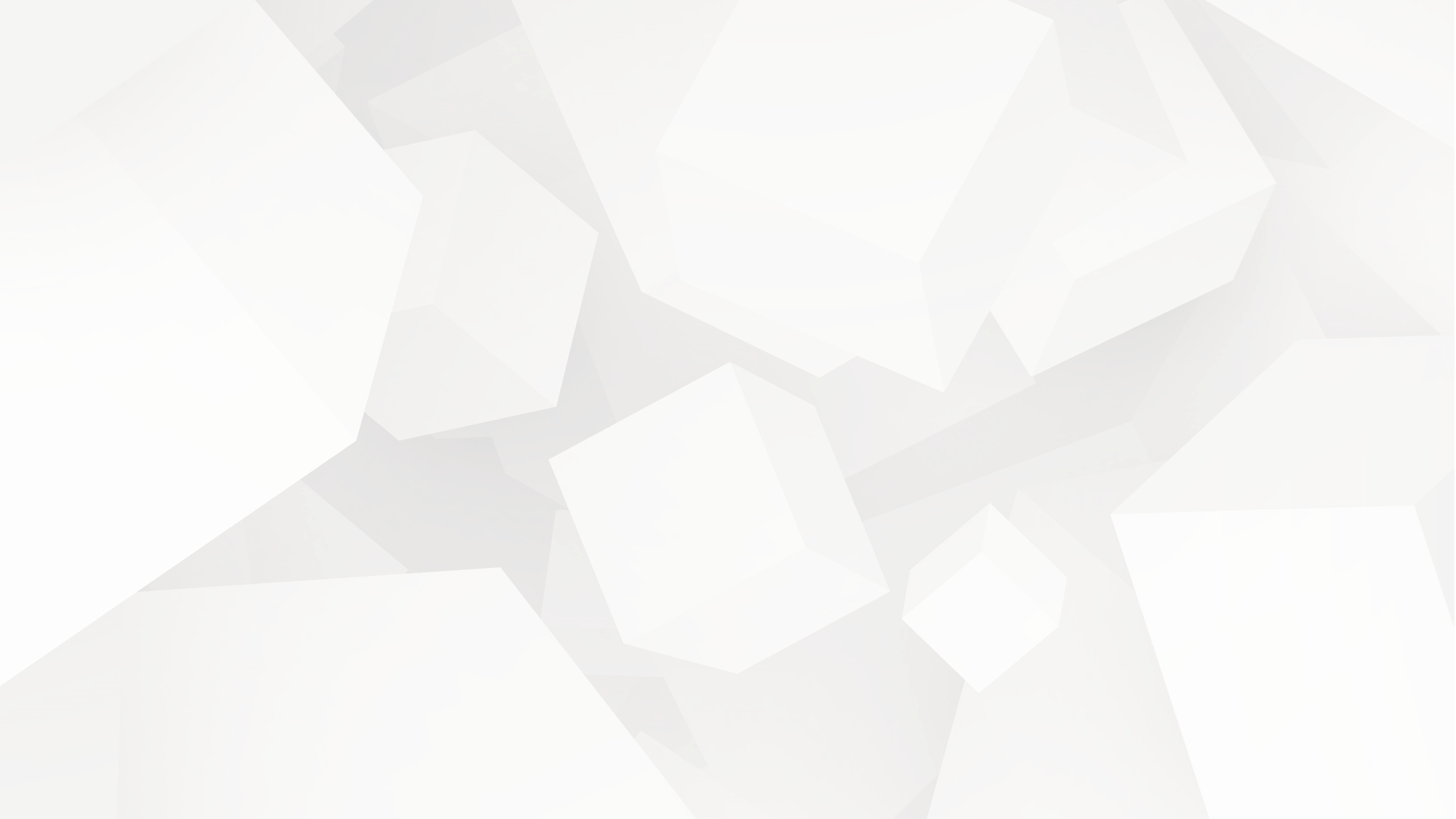 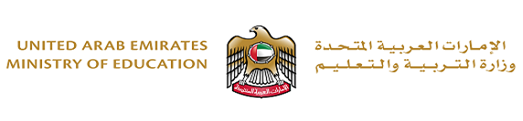 دليل الوثائق الثبوتية
إدارة التسجيل الطلابي
Admissions  Student Department
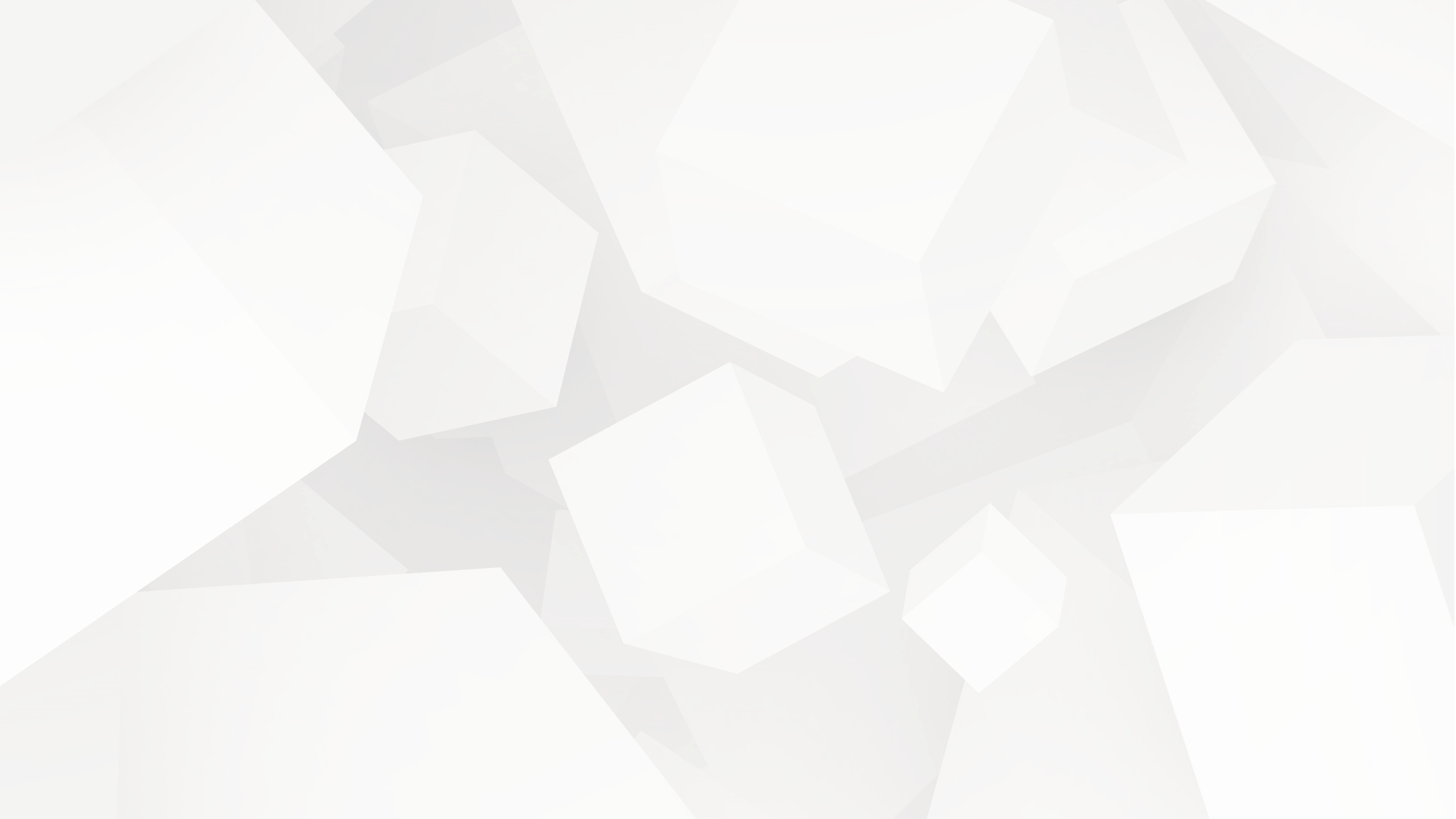 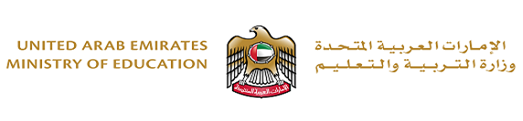 Emirati Student
الطلبة المواطنين
جواز السفر
 يجب أن تكون النسخة المحملة واضحة و سارية المفعول تحتوي على صفحة بيانات الطالب وصفحة الإضبارة و الرقم الموحد، وفي حال عدم توفر احدى الصفحتين لن يتم اعتماد الوثيقة
Passport 
A clear copy of valid passport with student’s page, unified number and Al Ethbara. If any of the pages are missing in the application, the document will not be considered as complete
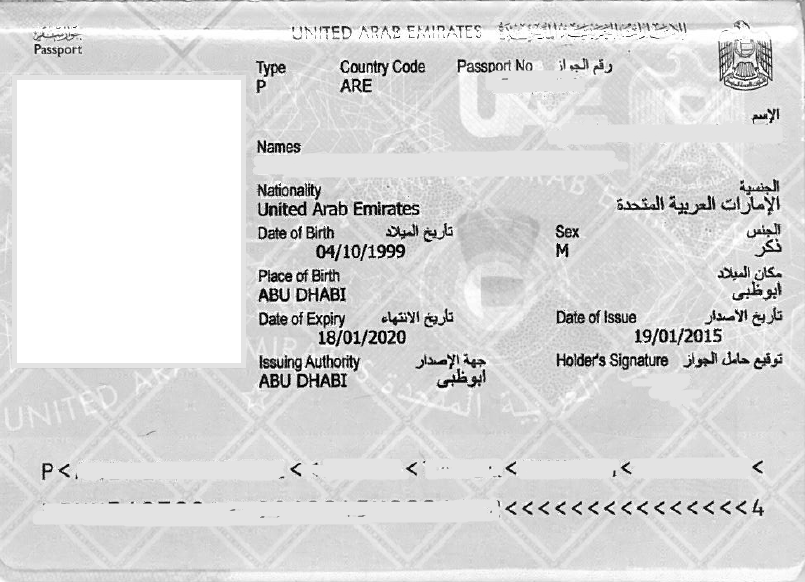 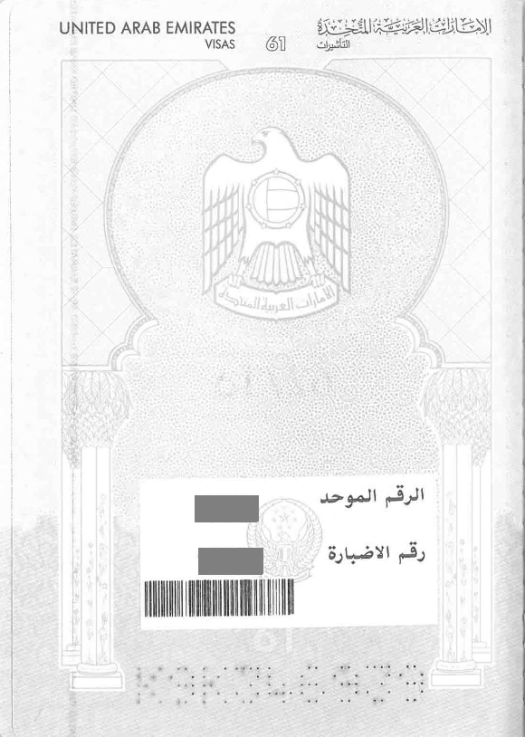 Note: 
If the passport is expired, please renew the passport before filling out the application
Holders of Diplomatic/Private passport MUST submit the unified number and Al Ethbara
ملاحظة:-
اذا كان جواز السفر منتهي, يرجى تجديد الجواز قبل البدء بتعبئة طلب الالتحاق.
لحاملي الجواز الدبلوماسي و الجواز الخاص من الضروري ارفاق صفحة الرقم الموحد
إدارة التسجيل الطلابي
Admissions Student Department
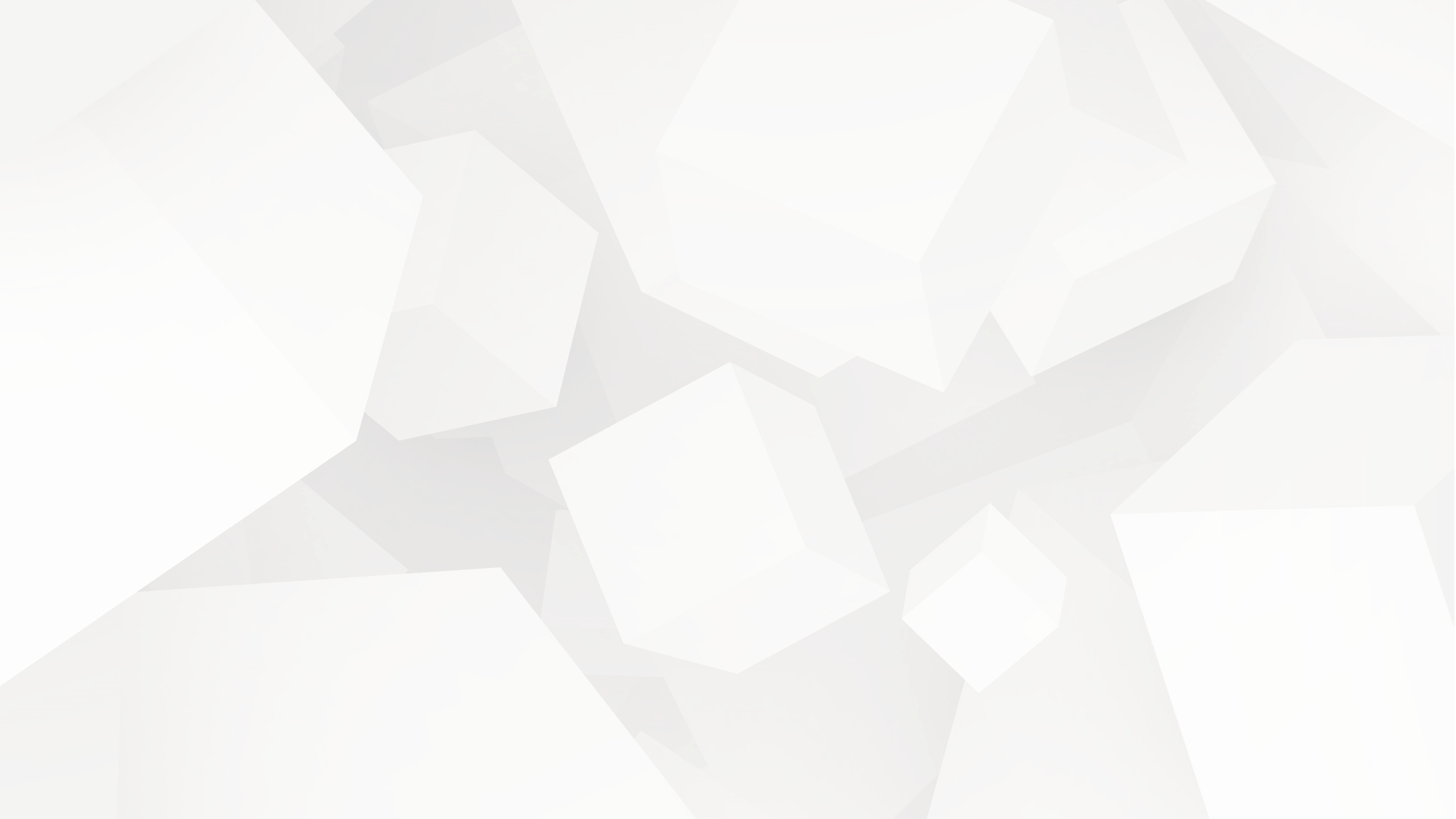 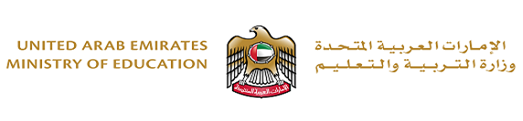 Emirates ID
A clear copy of valid Emirates ID card 
(both sides)
If any of the pages are missing in the application, the document will not be considered as complete
بطاقة الهوية
 يجب أن تكون النسخة المحملة واضحة من الجانبين و سارية المفعول، وفي حال عدم توفر احدى الصفحتين لن يتم اعتماد الوثيقة
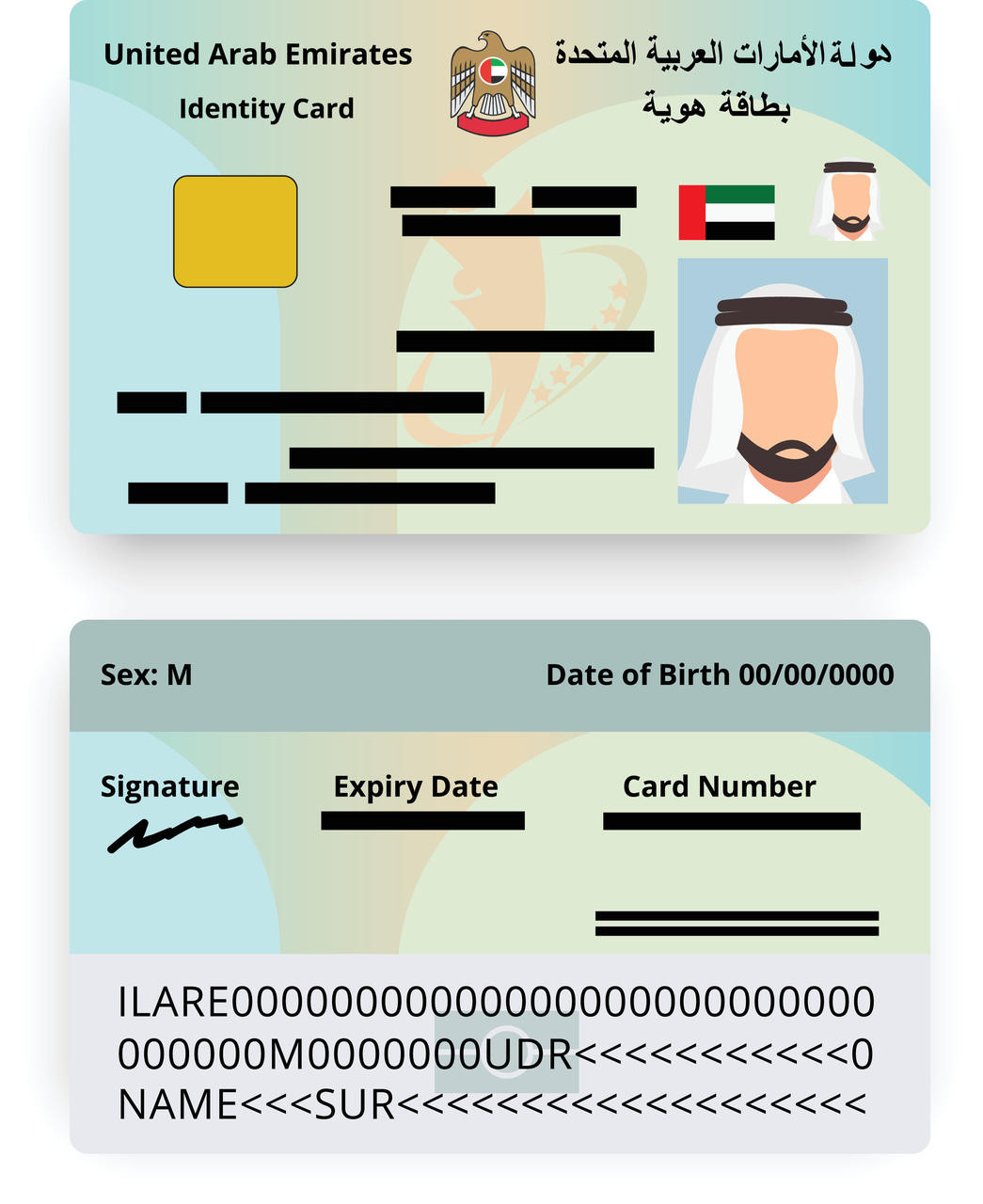 إدارة التسجيل الطلابي
Admissions Student Department
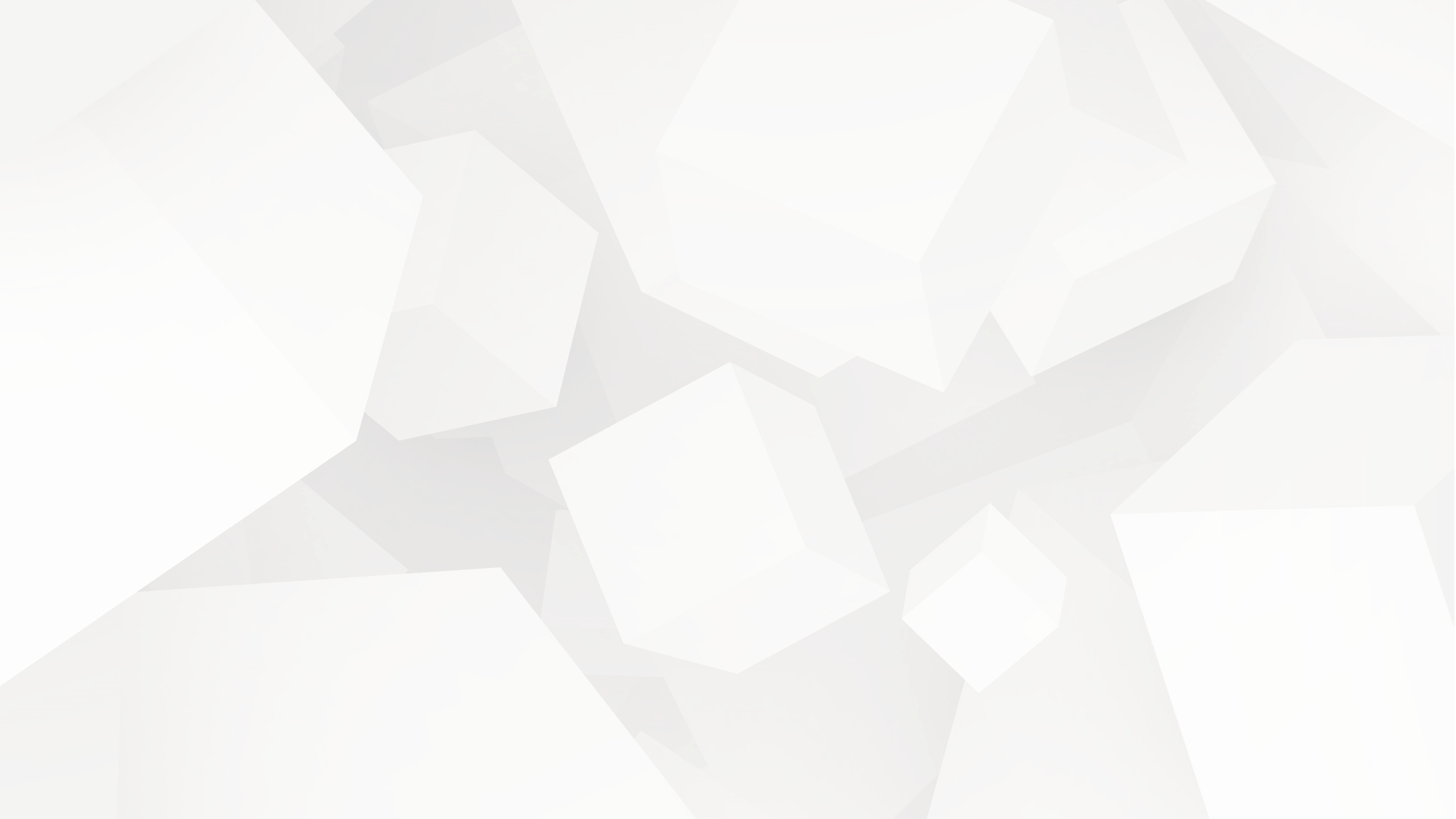 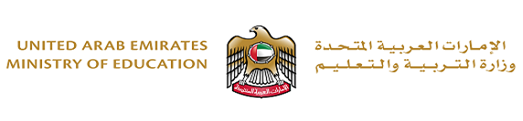 Emirates ID NEW version
The version included MUST be clear and valid. We require ONLY the front page as it has all the required information
بطاقة الهوية الإصدار الجديد
 يجب أن تكون النسخة المحملة واضحة وسارية المفعول، يتم اعتماد الوثيقة من الجهة الأمامية لتوفر كافة المعلومات بها
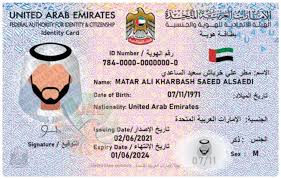 إدارة التسجيل الطلابي
Admissions Student Department
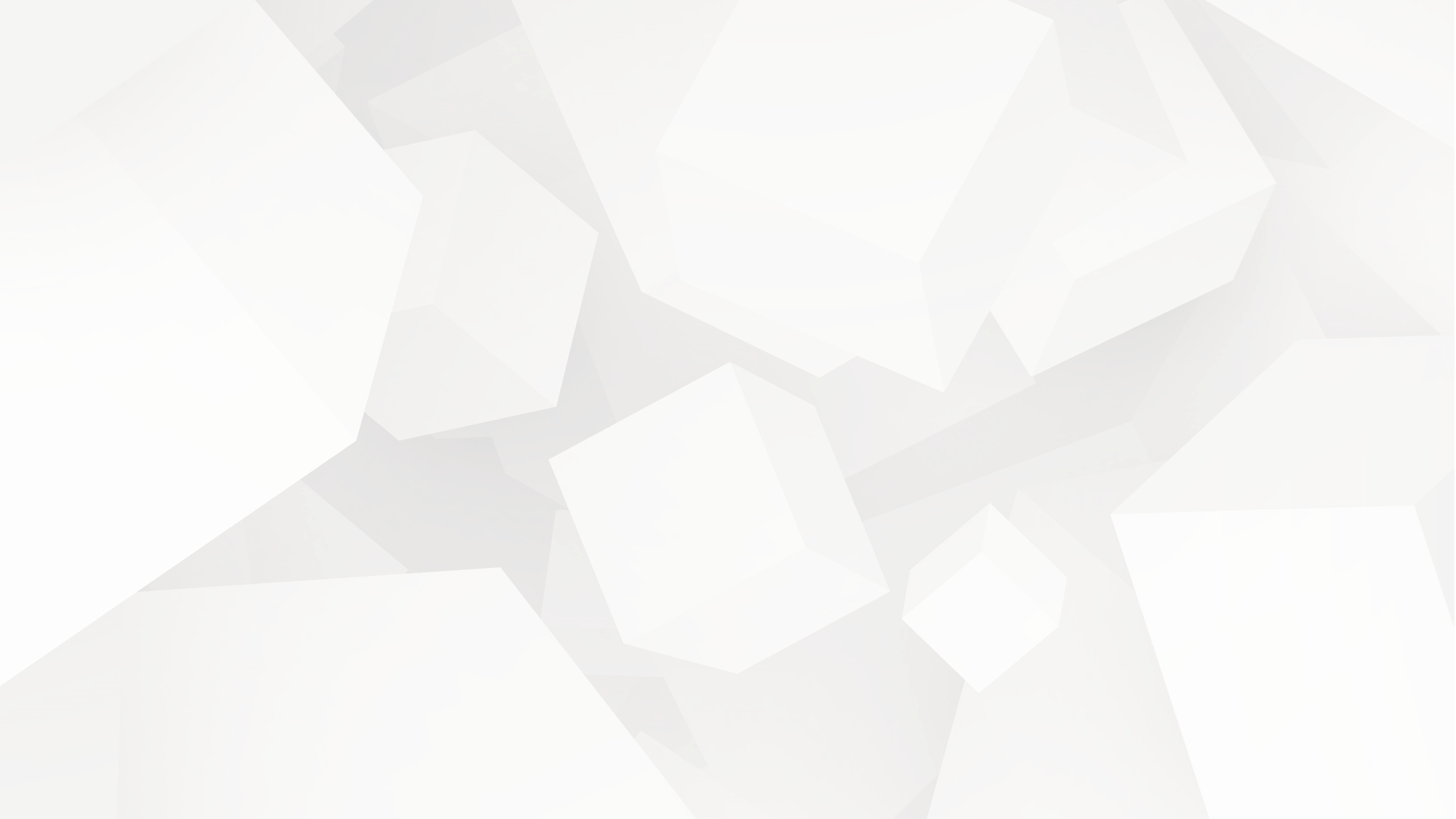 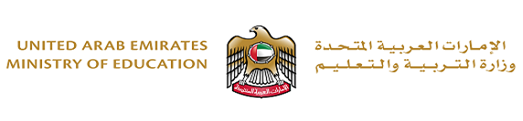 Family Book/National ID 
A clear copy of two (2) pages – 
Father’s page and student page
If any of the pages are missing in the application, the document will not be considered as complete
خلاصة القيد
يجب أن تتضمن صفحتي رب الأسرة و صفحة الطالب، وفي حال عدم توفر احدى الصفحتين لن يتم اعتماد الوثيقة
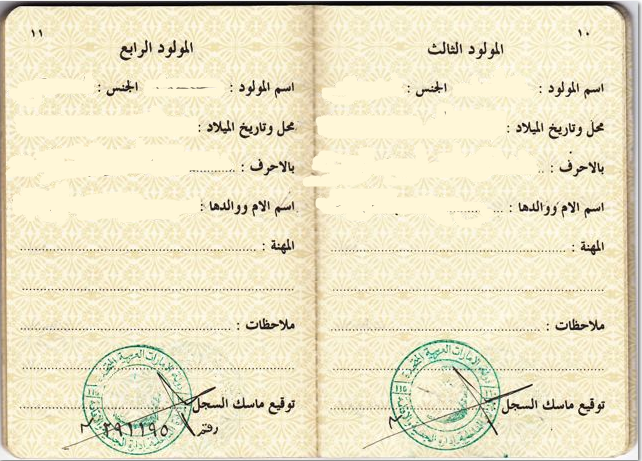 ملاحظة:-
صفحة رب الأسرة لابد ان تكون واضحة مع وضوح الرقم المطبوع أيضاً ولابد أن يكون رقم صفحة الطالب هو ذات رقم صفحة رب الأسرة
Note:
The ID number at the bottom of the pages must be the same and copies uploaded must be clear.
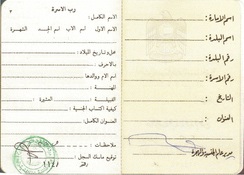 رقم الخلاصة
رقم الخلاصة
إدارة التسجيل الطلابي
Admissions Student Department
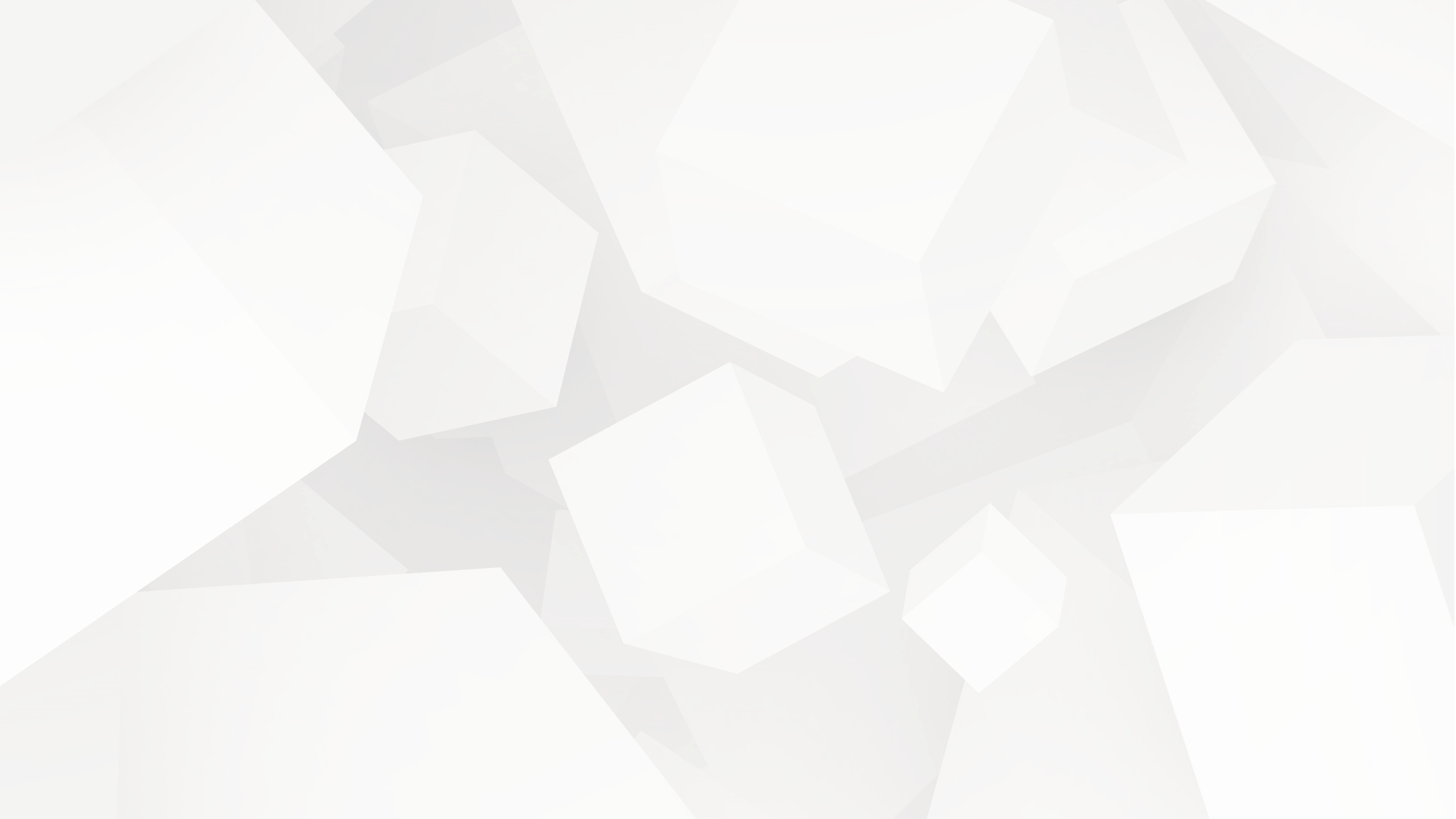 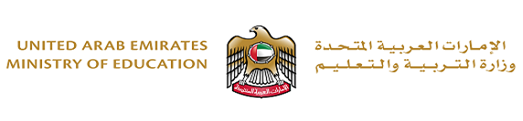 Family Book/ Electronic National ID 
The family book MUST include father page (guardian page with family and city information only)  and student page. If one of the pages is not available, the document will not be accepted.
خلاصة القيد الإلكترونية 
يجب أن تتضمن صفحتي رب الأسرة (صفحة رب الاسرة و صفحة بيانات الأسرة والبلدة فقط )  و صفحة الطالب، وفي حال عدم توفر احدى الصفحتين لن يتم اعتماد الوثيقة
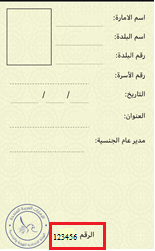 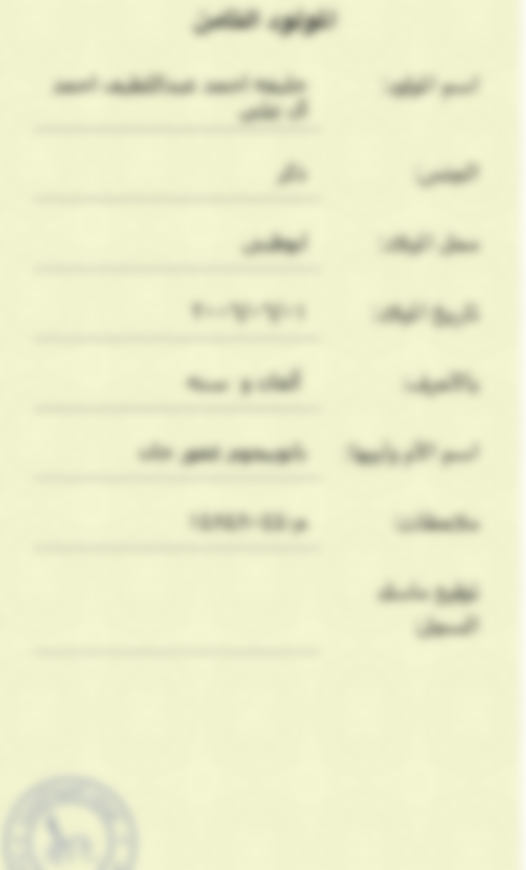 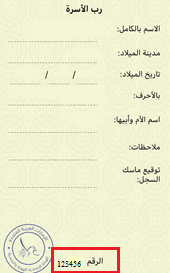 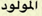 Remark-
Family book number in the bottom of the page should be the same in all pages. 
The required pages MUST be provided whether with family book number or without
ملاحظة:-
يجب أن يكون رقم خلاصة القيد المطبوع في أسفل الصفحة مُتطابق في جميع الصفحات، يتم اعتماد خلاصة القيد الإلكترونية سواء برقم مطبوع في الأسفل أم   بدون رقم، شريطة أن تتوفر الصفحات الثلاث.
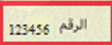 إدارة التسجيل الطلابي
Admissions Student Department
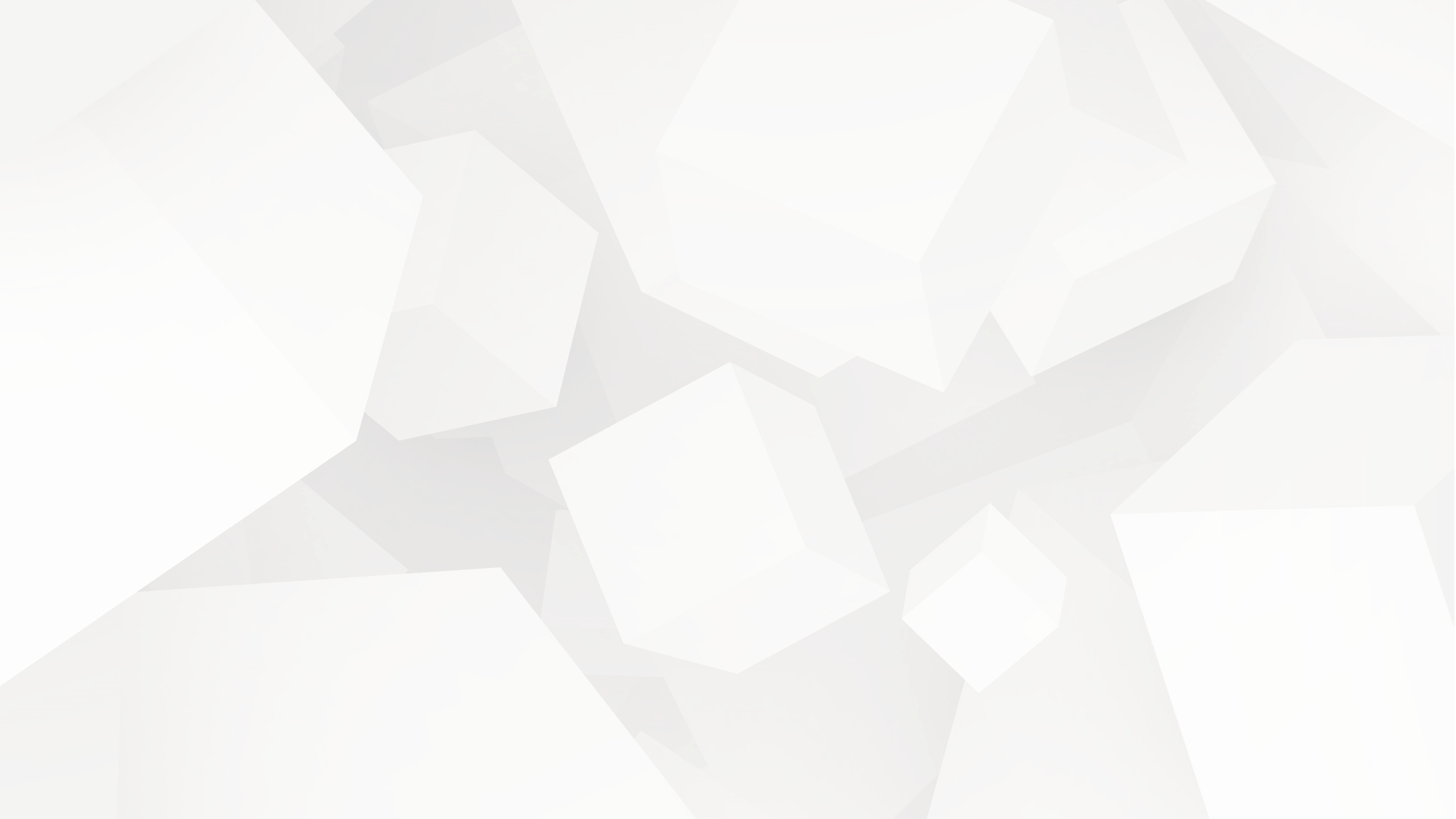 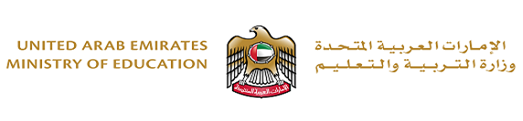 شهادة الميلاد
Birth Certificate
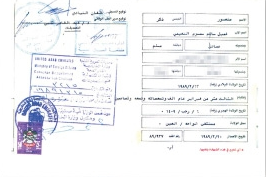 إدارة التسجيل الطلابي
Admissions Student Department
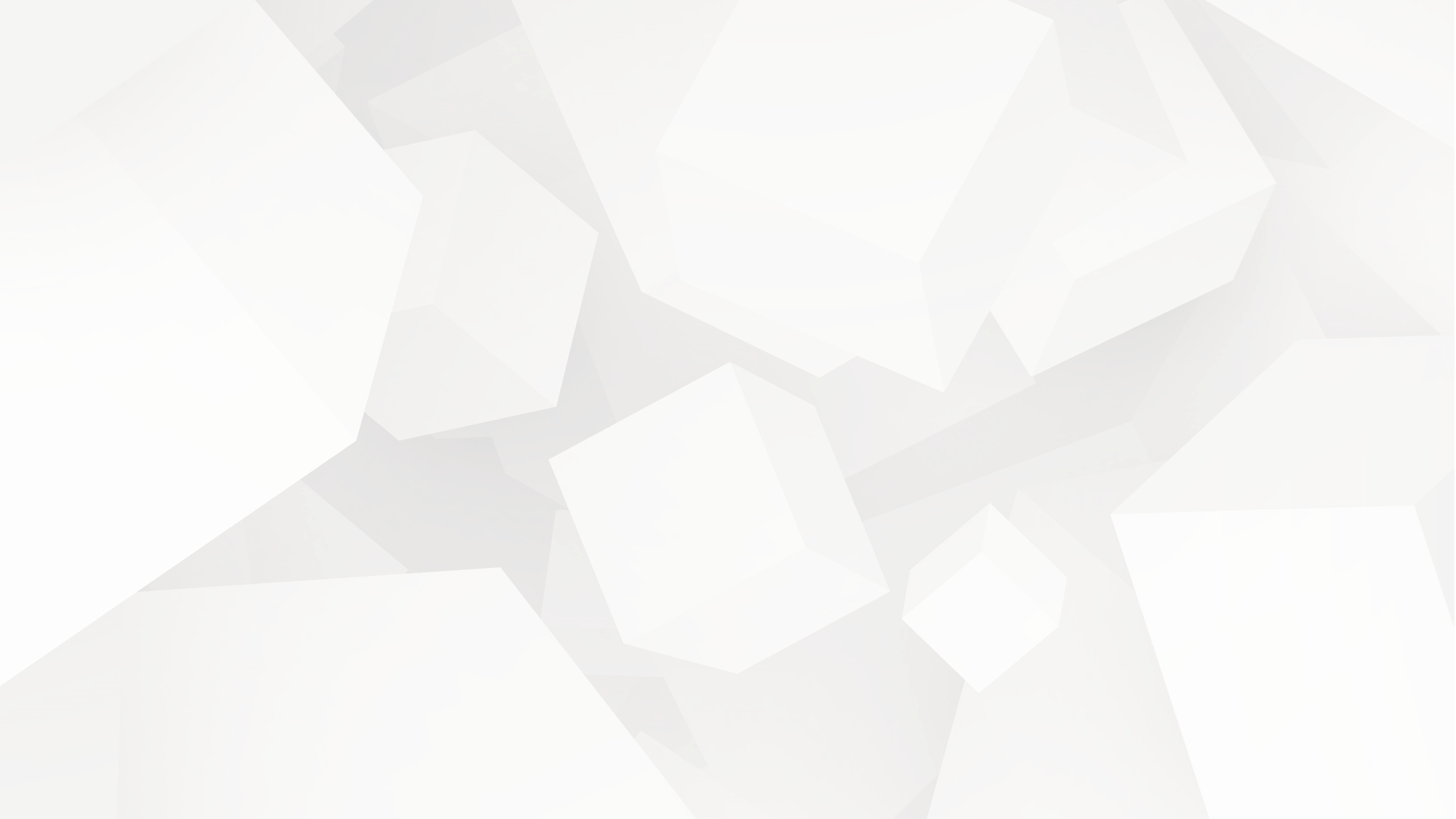 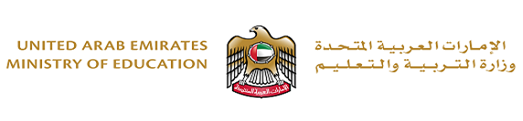 صورة شخصية
يجب ان تكون الصورة رسمية ، حديثة، ملونة، واضحة
Photograph
The photograph must be recent, colored, clear, front view, full face with white background.
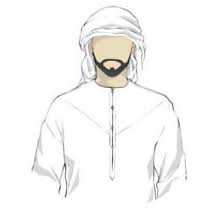 إدارة التسجيل الطلابي
Admissions Student Department